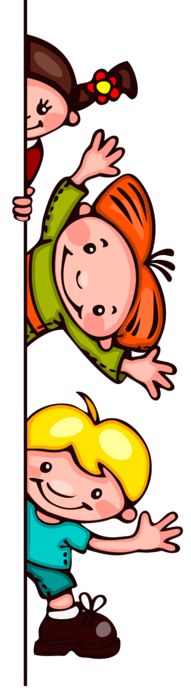 Předškolní pedagogika
Zora Syslová, Lucie Grůzová
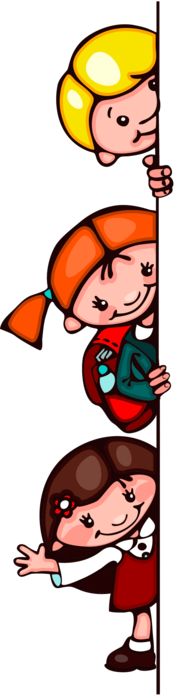 Témata:
1. Předškolní pedagogika jako vědní disciplína. Humanizace školy, její funkce. 1.3.
2. Cíle vzdělávání a jejich proměna v historickém kontextu. Výchova a vzdělávání. Prostředí a jeho vliv na vzdělávání dětí (podmínky vzdělávání). 8.3.
3. Osobnost dítěte (změna pohledu na dítě, potřeby dětí, emoce).
     15.3.
4. Osobnost předškolního pedagoga. 22.3.
5. Interakce mezi učitelem a dětmi. 29.3.
6. Specifika vzdělávání dětí mladších tří let. Dítě se speciálními vzdělávacími potřebami, sociálně znevýhodněné děti. 12.4. dr. Grůzová
7. Evaluace předškolního vzdělávání. 26.4.
8. Participace mateřské školy a rodiny na výchově dětí předškolního věku. 10.5. dr. Grůzová
Literatura:
Grůzová, L., & Syslová, Z. (2011). Dvouleté dítě v předškolním vzdělávání. Brno: MU. 
Horká, H., & Syslová, Z. (2011). Studie k předškolní pedagogice. Brno: Masarykova univerzita.
Kolláriková, Z., & Pupala, B. (2011). Předškolní a primární pedagogika. Praha: Portál.
Kopřiva, P., et al. (2008). Respektovat a být respektován. Kroměříž: Spirála.
Opravilová, E. (2015). Předškolní pedagogika. Praha: Grada.
Opravilová, E., & Uhlířová, J. (2017). Příběhy české mateřské školy: Vývoj a proměny předškolní výchovy (1. díl do roku 1948). Praha: Pedagogická fakulta UK.
Rámcový vzdělávací program pro předškolní vzdělávání. (2018). Praha: VÚP.
Syslová, Z. (2012). Autoevaluace v mateřské škole. Cesta ke kvalitě vzdělávání. Praha: Portál.
Syslová, Z. (2013). Profesní kompetence učitele mateřské školy. Praha: Grada.
Syslová, Z. (2017). Učitel v předškolním vzdělání a jeho příprava na profesi. Brno: MU.
Syslová, Z., Chaloupková, L. (2015). Rámec profesních kvalit učitele mateřské školy. Brno: MU. 
Šlégl, J. (2012). Dějiny výchovy dětí předškolního věku. Ústí nad Labem: Pedagogická fakulta Univerzity J. E. Purkyně.
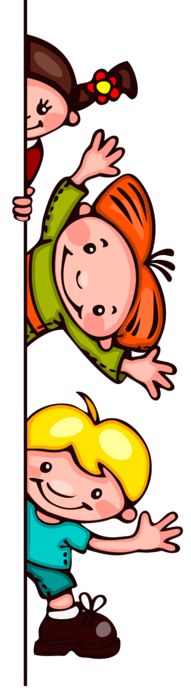 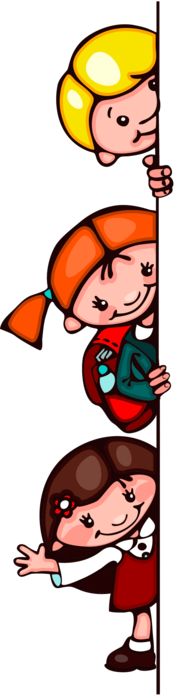 Ústní zkouška

1. Předškolní pedagogika jako vědní disciplína.
2. Humanizace školy, její funkce.
3. Cíle vzdělávání a jejich proměna v historickém kontextu. Výchova a vzdělávání.
4. Osobnost dítěte (změna pohledu na dítě, potřeby dětí, emoce).
5. Specifika vzdělávání dětí mladších tří let. 
6. Prostředí a jeho vliv na vzdělávání dětí (podmínky vzdělávání).
7. Participace mateřské školy a rodiny na výchově dětí předškolního věku.
8. Dítě se speciálními vzdělávacími potřebami (např. sociálně znevýhodněné prostředí).
9. Osobnost předškolního pedagoga.
10. Interakce mezi učitelem a dětmi.
11. Evaluace předškolního vzdělávání.